ÚJ SZOCIÁLPOLITIKA
project no. 2018-1-HU01-KA202-047724
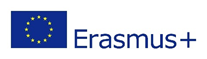 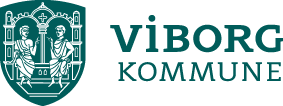 TIÉD AZ ÉLET
JÖVŐKÉP
TIÉD AZ ÉLET – TÁMOGATUNK, MOTIVÁLUNK ÉS ÉRTÉKET TEREMTÜNK KÖZÖSEN
ALAPÉRTÉKEK
TISZTELETINKLÚZIÓPROBLÉMÁK LEKÜZDÉSEMINDENKI BEVONÁSA
TÉMÁK
POLGÁR ÉS ÖNKORMÁNYZAT TALÁLKOZÁSAPROBLÉMÁK LEKÜZDÉSE ÉS  FELELŐSSÉGVÁLLALÁSKAPCSOLATI HÁLÓ ÉS AKTÍV ÁLLAMPOLGÁRSÁGFOGLALKOZTATÁS ÉS KÉPZÉS
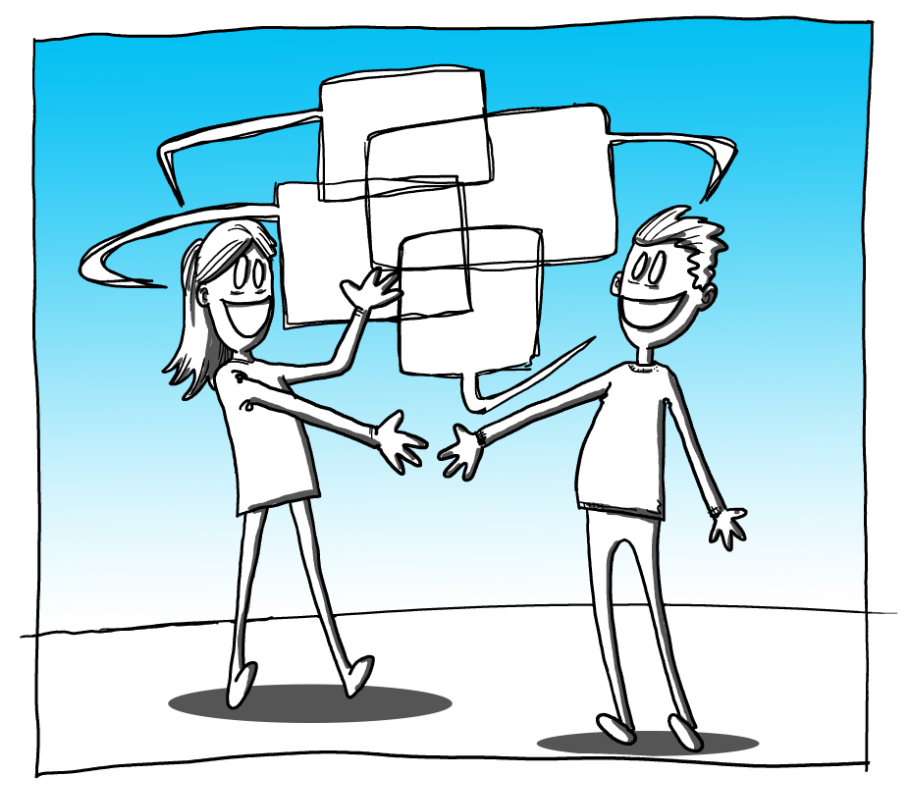 POLGÁR ÉS ÖNKORMÁNYZAT TALÁLKOZÁSA
”AZ EMBERT KELL LÁTNI – NEM A SZEMÉLYI IGAZOLVÁNYSZÁMOT”
CÉLUNK, HOGY A POLGÁR:
- FELÉ EGYENLŐ ESÉLYEKKEL, KÖLCSÖNÖS BIZALOMMAL ÉS TISZTELETTEL  FORDULJUNK
- ÉREZZE:  AZ ÖNKORMÁNYZATTAL VALÓ TALÁLKOZÁS SORÁN A TELJESSÉGRE TÖREKSZÜNK ÉS ÖSSZEFÜGGÉSEKBEN GONDOLKODUNK
- VEGYEN AKTÍVAN RÉSZT A SAJÁT ÉLETÉBEN
PROBLÉMÁK LEKÜZDÉSE ÉS FELELŐSSÉG-VÁLLALÁS
”FONTOS, HOGY MINDENKI, SZOCIÁLIS STÁTUSZTÓL FÜGGETLENÜL, FELELŐSSÉGET VÁLLALJON SAJÁT ÉLETÉÉRT ÉS FEJLŐDÉSÉÉRT”
CÉLUNK, HOGY A POLGÁR:
- TÁMOGATÁST ÉS MOTIVÁCIÓT KAPJON AHHOZ, HOGY TÖBBRE LEGYEN KÉPES EGYEDÜL ÉS MÁSOKKAL KÖZÖSEN 
- ÉREZZE: ÚGY NÉZZÜNK RÁ, MINT AKI „KÉPES RÁ”
- KÉPES LEGYEN ÚJ CÉLOKAT KITŰZNI MAGA ELÉ ÉS ELÉRNI AZOKAT
KAPCSOLATI HÁLÓ ÉS AKTÍV ÁLLAM-POLGÁRSÁG
”EMBERI JOG VALAKI MÁS SZÁMÁRA FONTOSNAK LENNI”
CÉLUNK, HOGY A POLGÁR:
- TÁMOGATÁST KAPJON KAPCSOLATI HÁLÓ KIALAKÍTÁSÁHOZ ÉS TÁRSASÁGI RÉSZVÉTELHEZ
- HOZZÁJÁRUL ÉS SEGÍT MÁSOKAT AZ AKTÍV ÁLLAMPOLGÁRSÁGON KERESZTÜL – MINDENKI FONTOS LEHET VALAKI MÁS SZÁMÁRA 
- KI TUDJA HASZNÁLNI A KAPCSOLATI HÁLÓBAN LÉVŐ LEHETŐSÉGEKET
FOGLALKOZTATÁS ÉS KÉPZÉS
”MINDANNYIUNKNAK SZÜKSÉGE VAN A MUNKAERŐPIACI RÉSZVÉTELRE – HA CSAK NÉHÁNY ÓRÁRÓL IS VAN SZÓ”
CÉLUNK, HOGY A POLGÁR:
- LEHETŐSÉGET KAPJON ARRA, HOGY KÉPESSÉGEIT, TUDÁSÁT FEJLESSZE 
- FELELŐSSÉGET VÁLLALJON AZÉRT, HOGY HELYET TALÁLJON MAGÁNAK A MUNKAERŐPIACON 
- LEHETŐSÉGET KAPJON ARRA, HOGY LEGYEN MUNKA-IDENTITÁSA ÉS FONTOS LEGYEN VALAKI SZÁMÁRA